Automatic music transcription for polyphonic music
Qiaoyu Yang
Benetos, Dixon, Duan, Ewert (2019)
Non-negative matrix factorization (NMF)
Neural network
Non-negative matrix factorization
A matrix X of dimension m x n
Find W of dimension m x k and H of dimension k x n, such that X = W x H
All the three matrix have only non-negative elements.
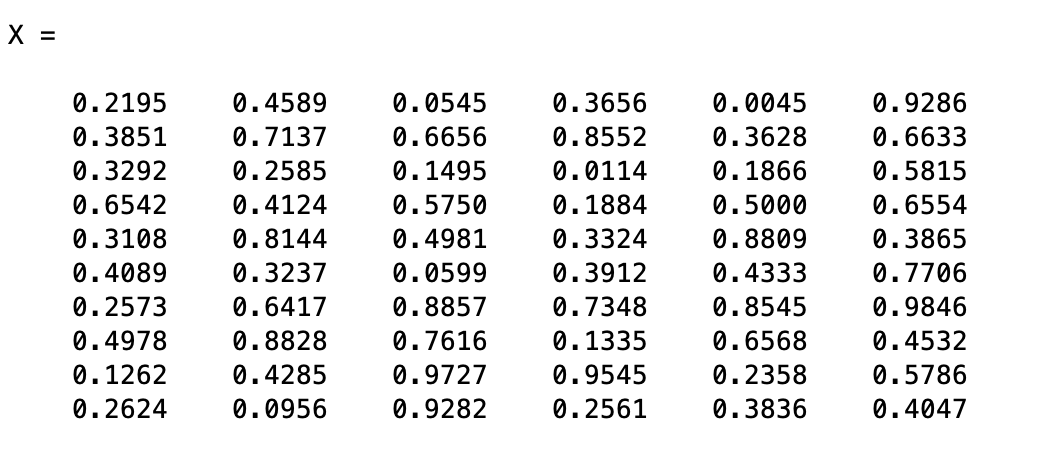 X: 10 x 6

W: 10 x 5

H: 5 x 6
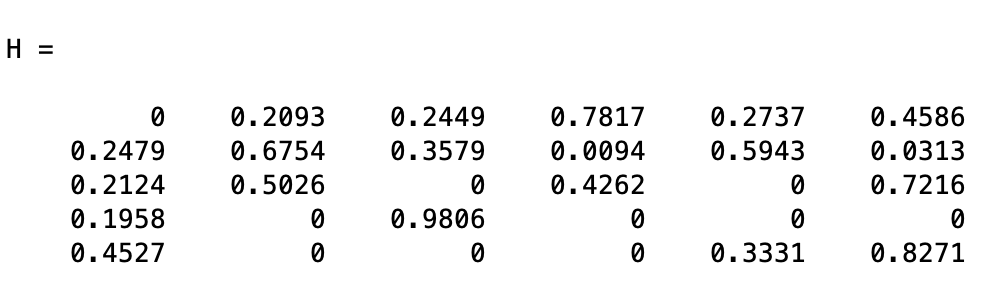 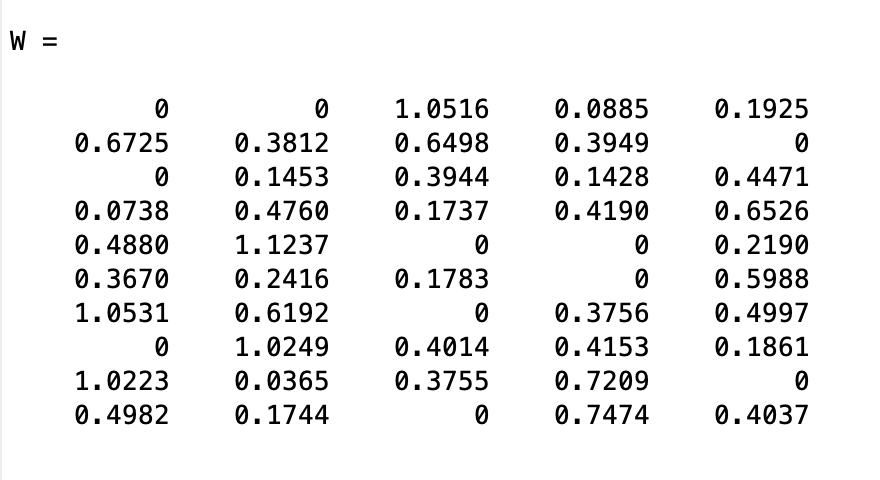 Spectrogram as a matrix
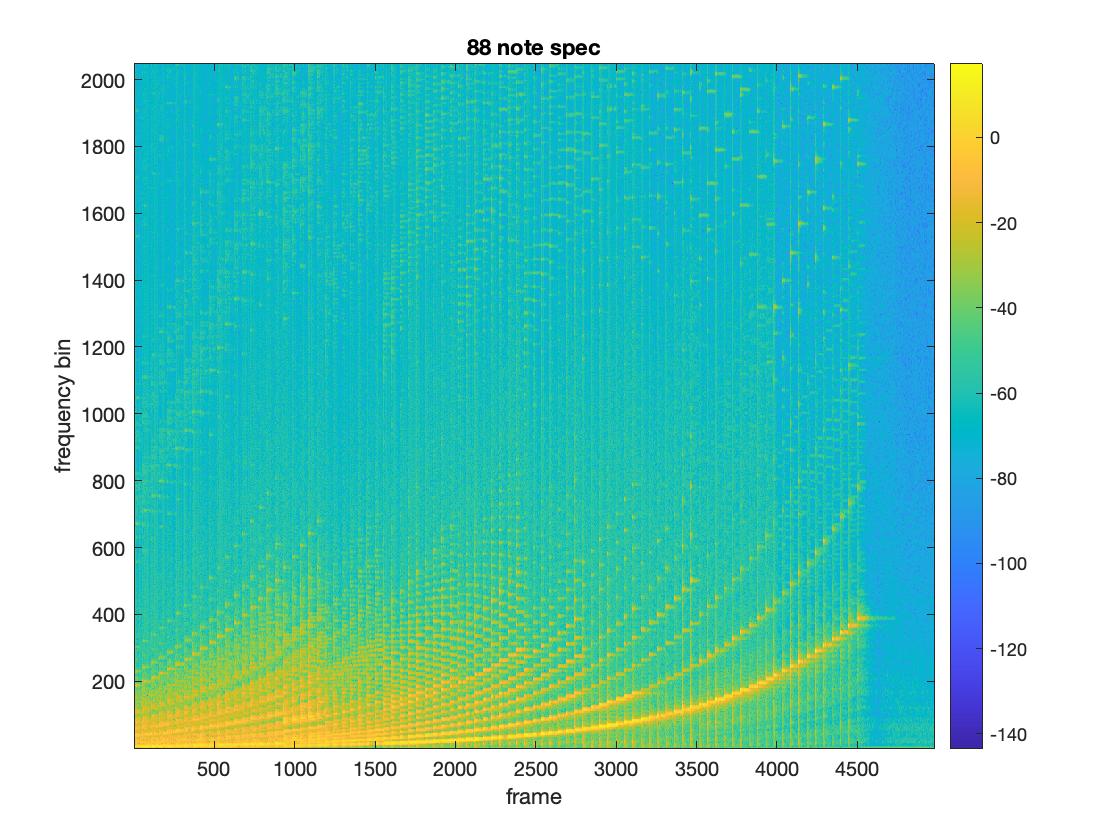 W = spectral template (harmonic information)
H = activation matrix  (note information)
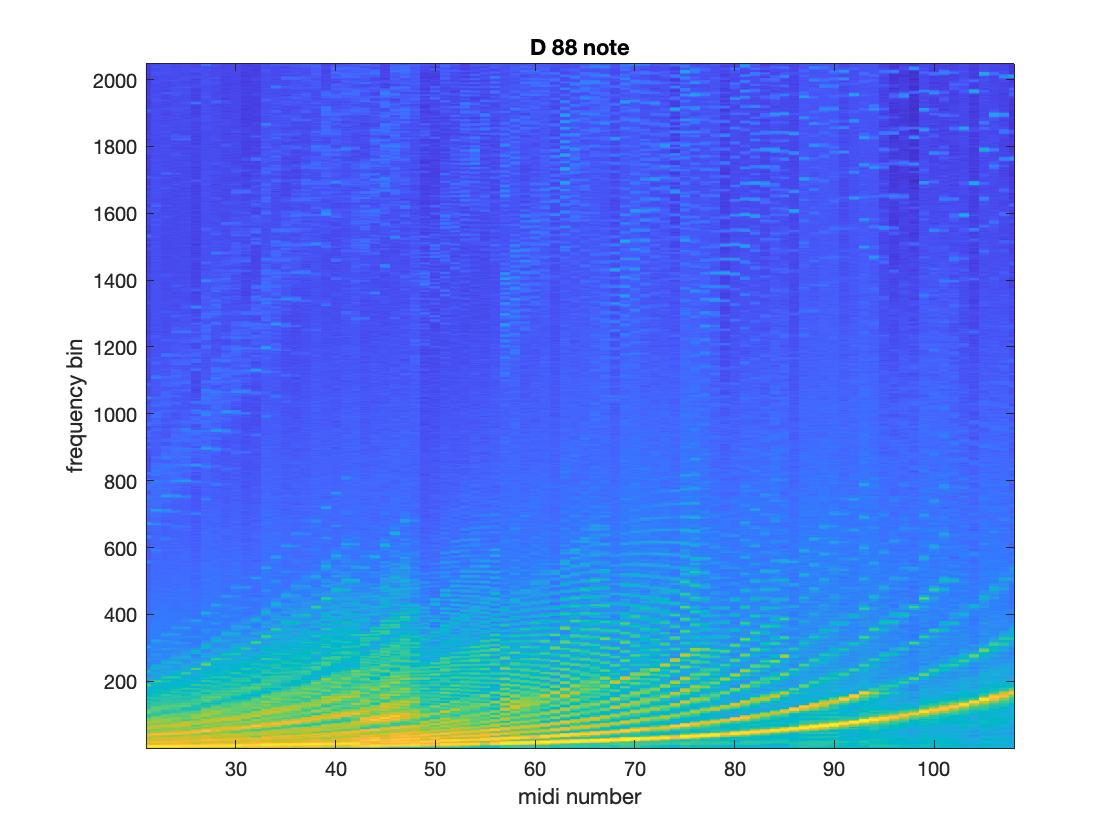 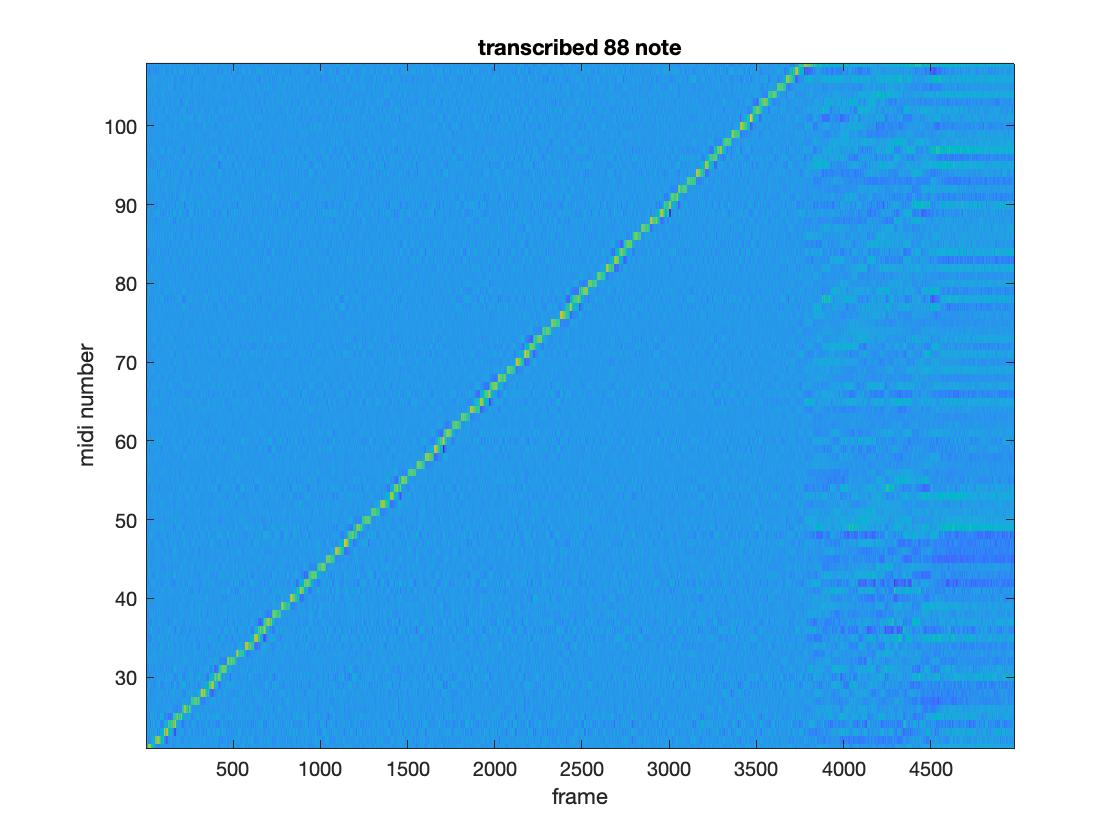 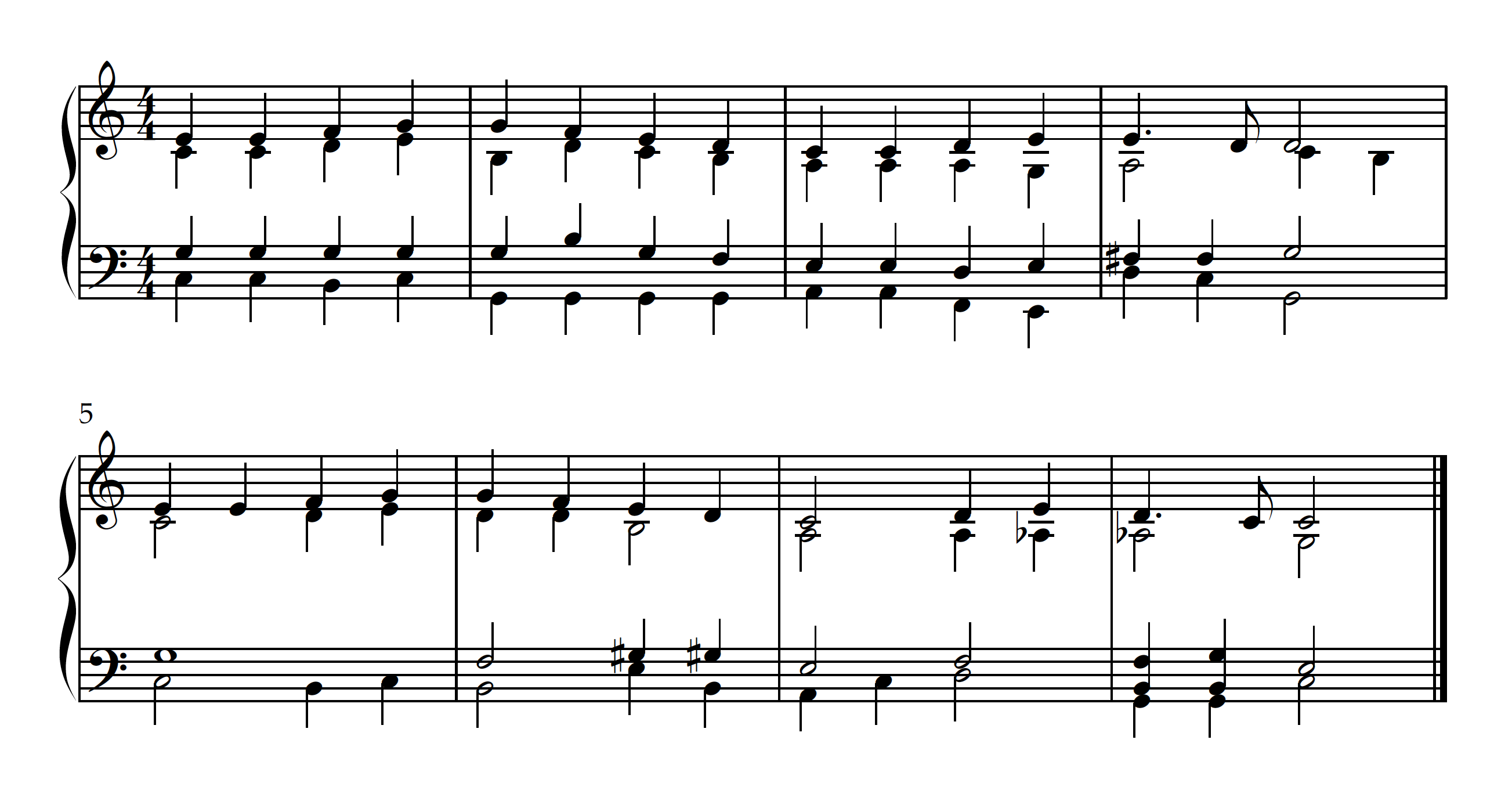 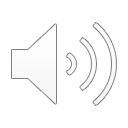 Step 1 Get the spectrogram
Apply STFT to the audio file
M = 1024
Hamming window
hop = 512
t = 4 
N = 4096 (2049 non-negative)
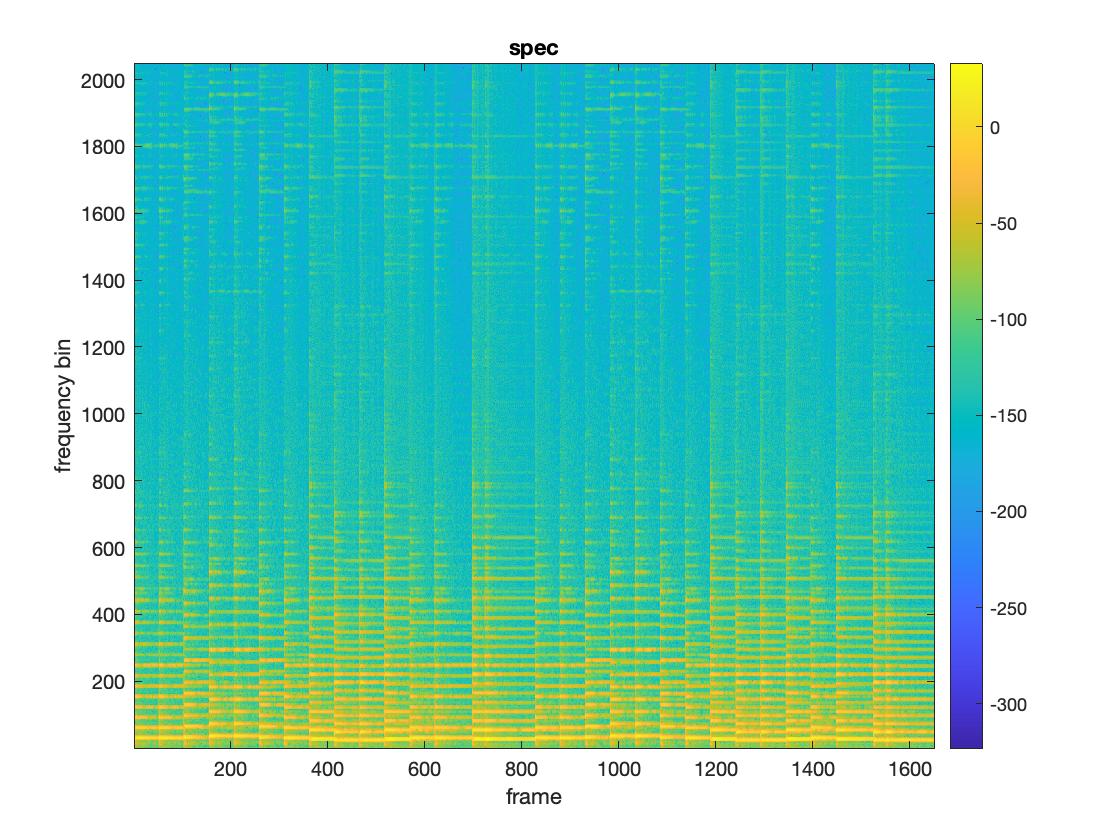 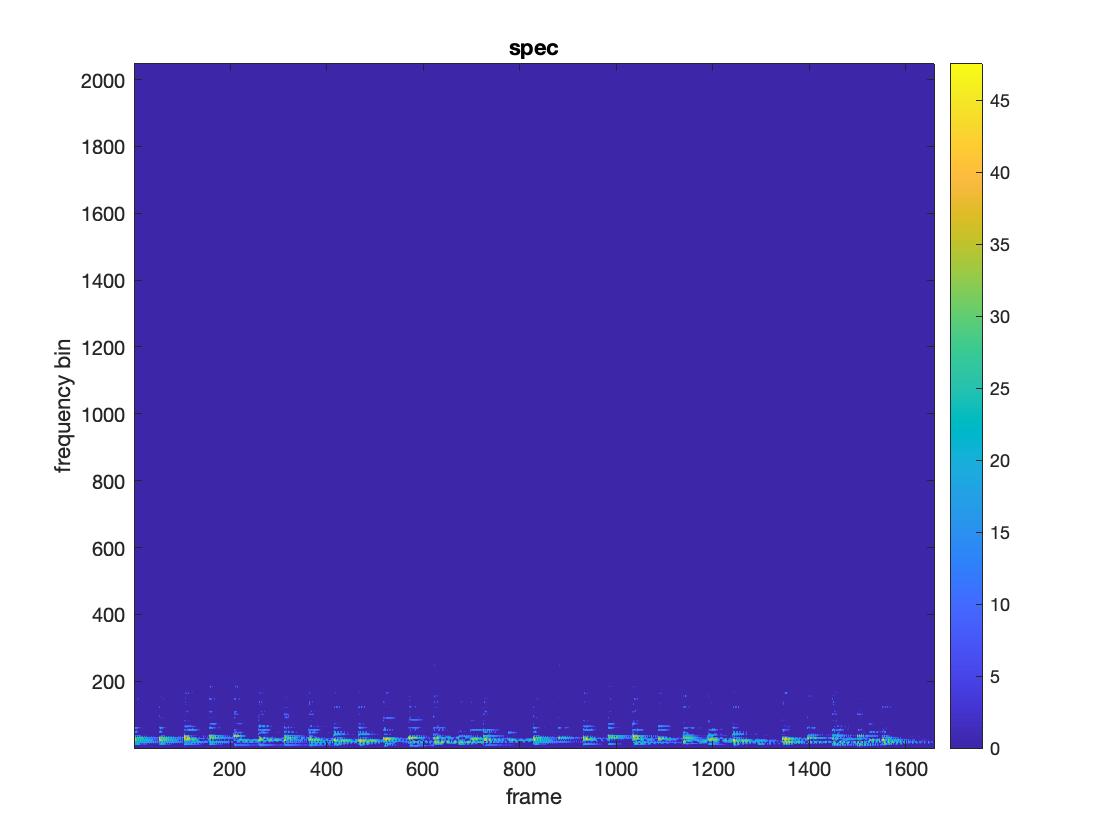 Step 2 NMF
nnmf(matrix, k)
X: 2049 x 1658
W: 2049 x 36
H: 36 x 1658
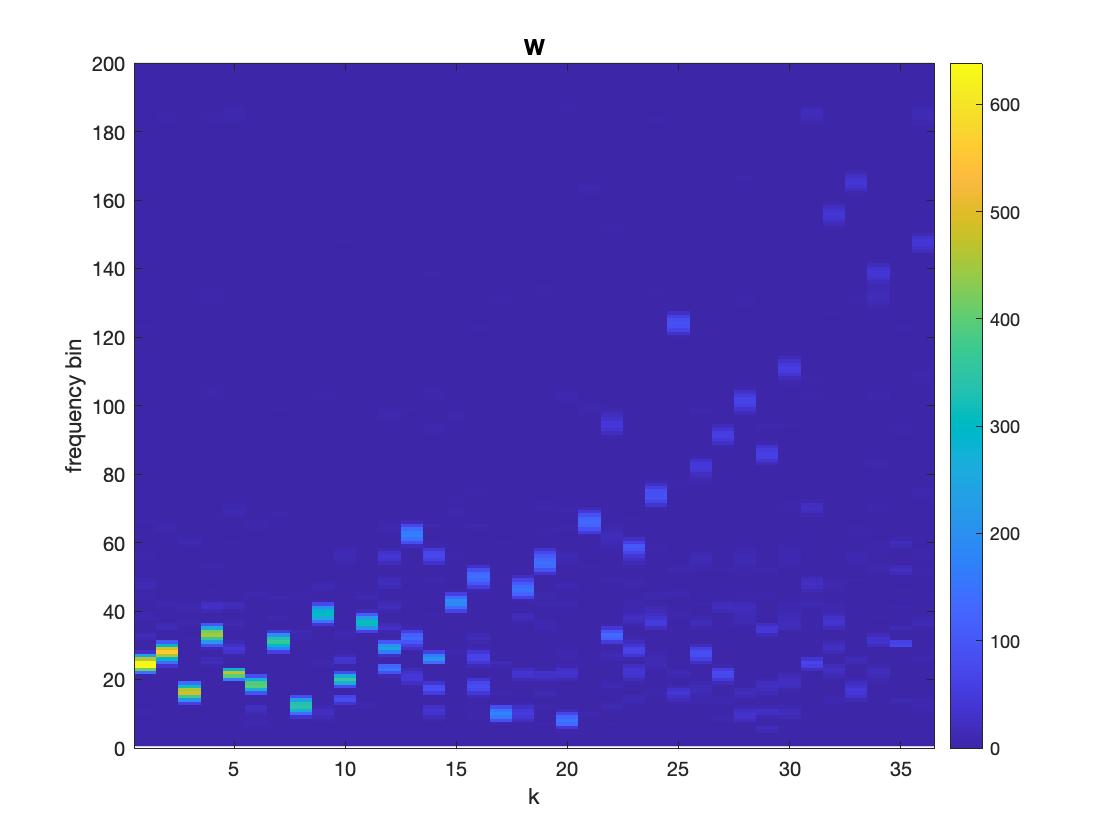 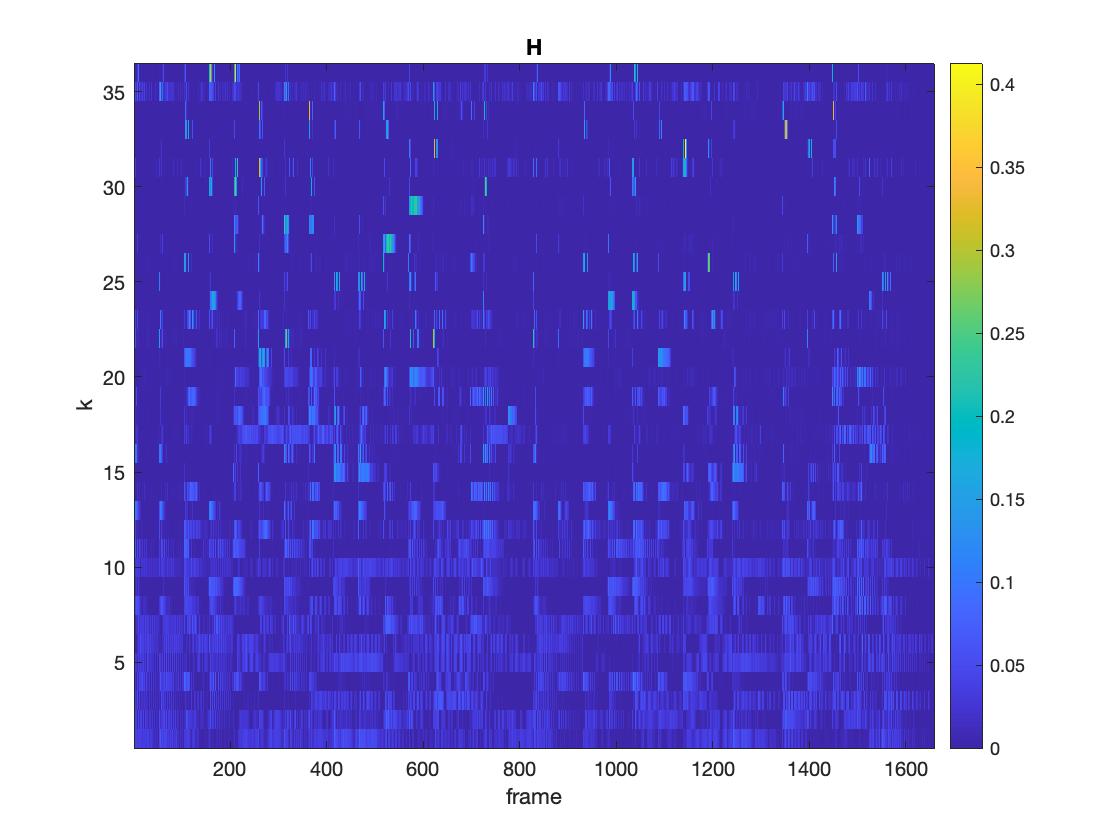 Step 3 Onset detection
Find the places with large energy
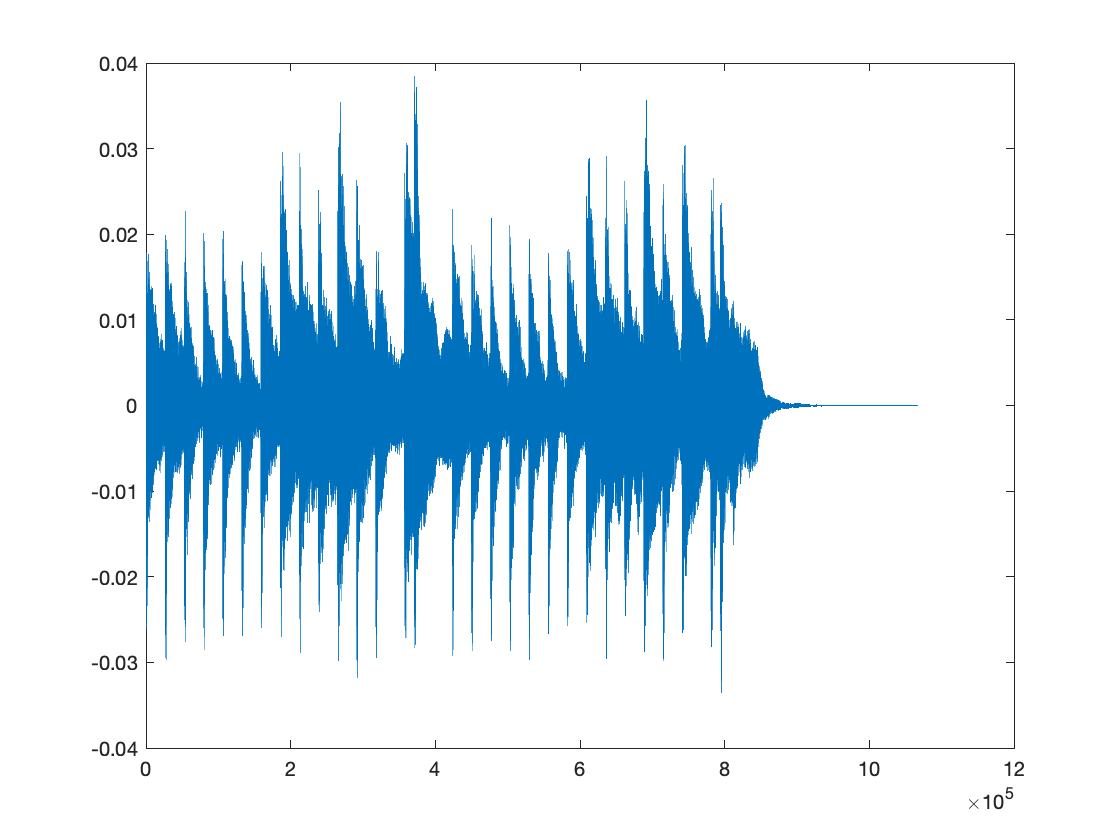 Preprocessing
Apply a bandpass filter within frequency band [4000, 4186]
Extend the dynamic range by 1000
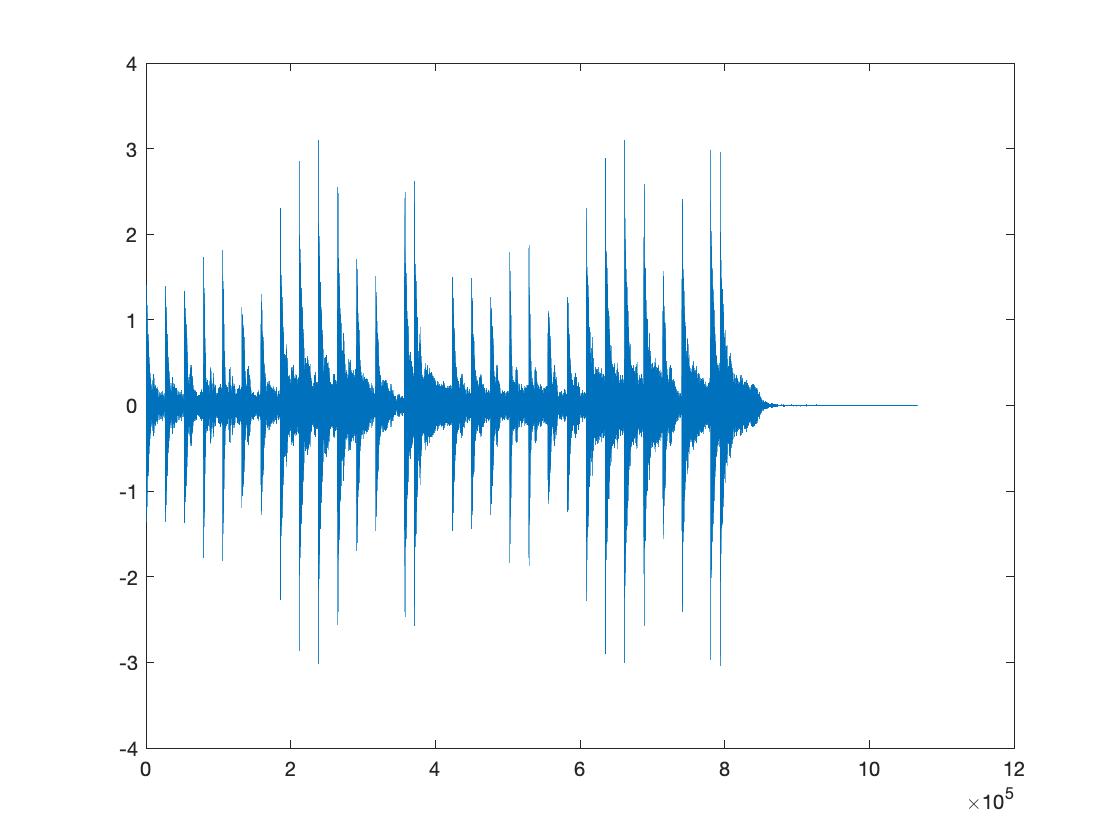 Find the sudden increase in energy
An onset occurs in the first frame of a window, 
Window size = 3 frames
Energy threshold = 1
the first, if any, in every 20 frames
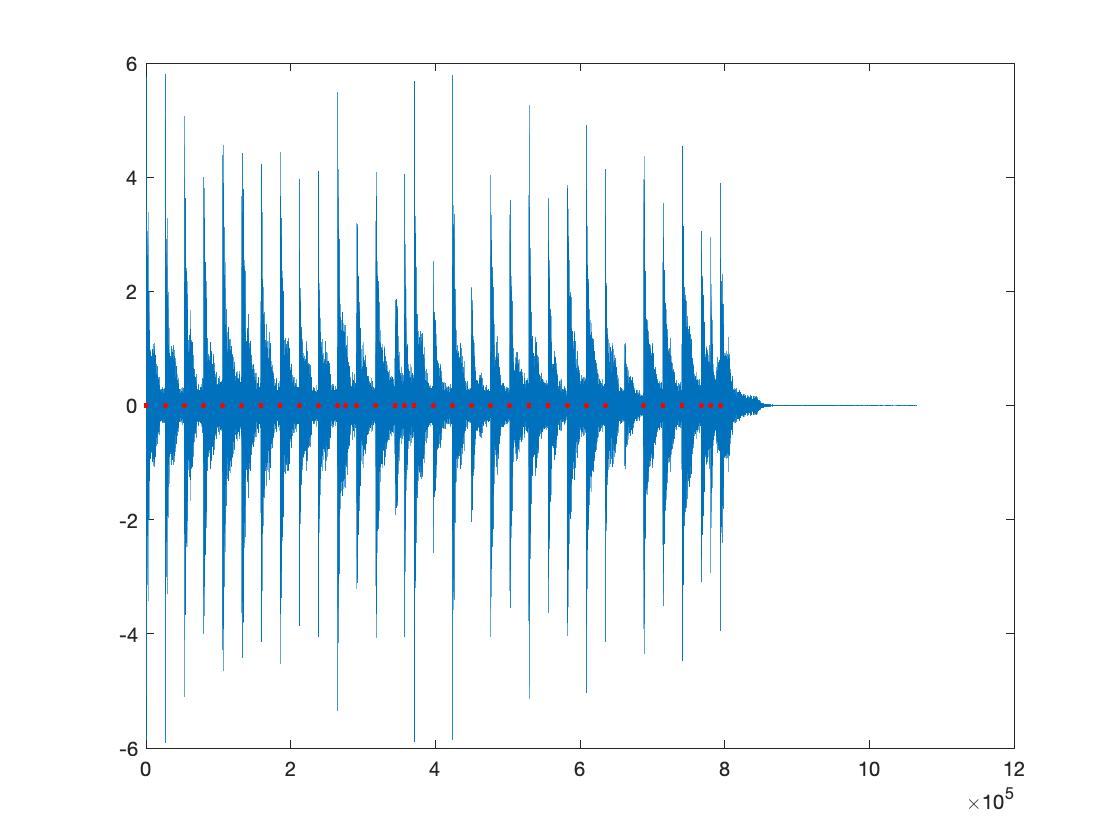 Step 4 Pitch detection
1. In the W matrix, find the frequency that corresponds to each k
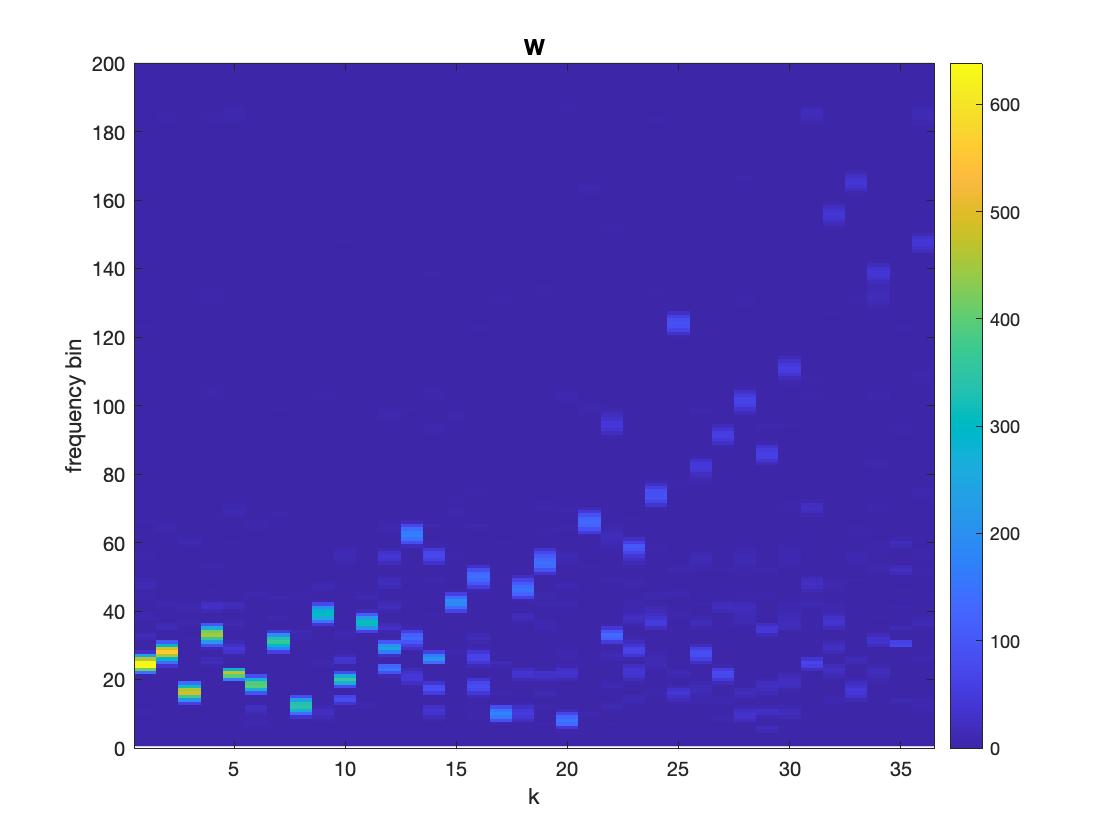 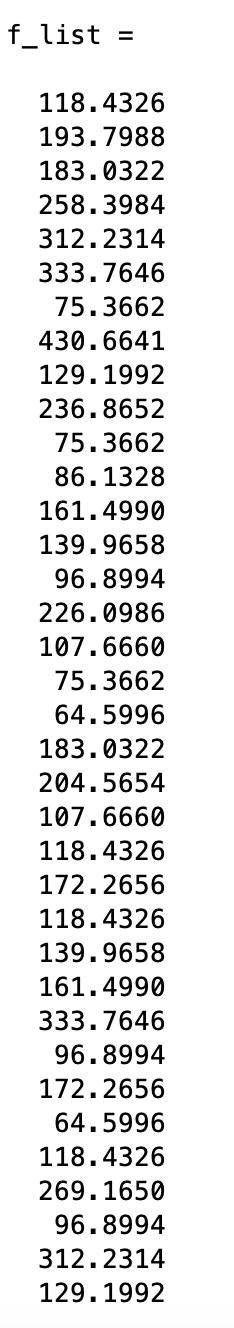 Find the frequency that fit harmonics
Rearrange the matrices with increasing f order
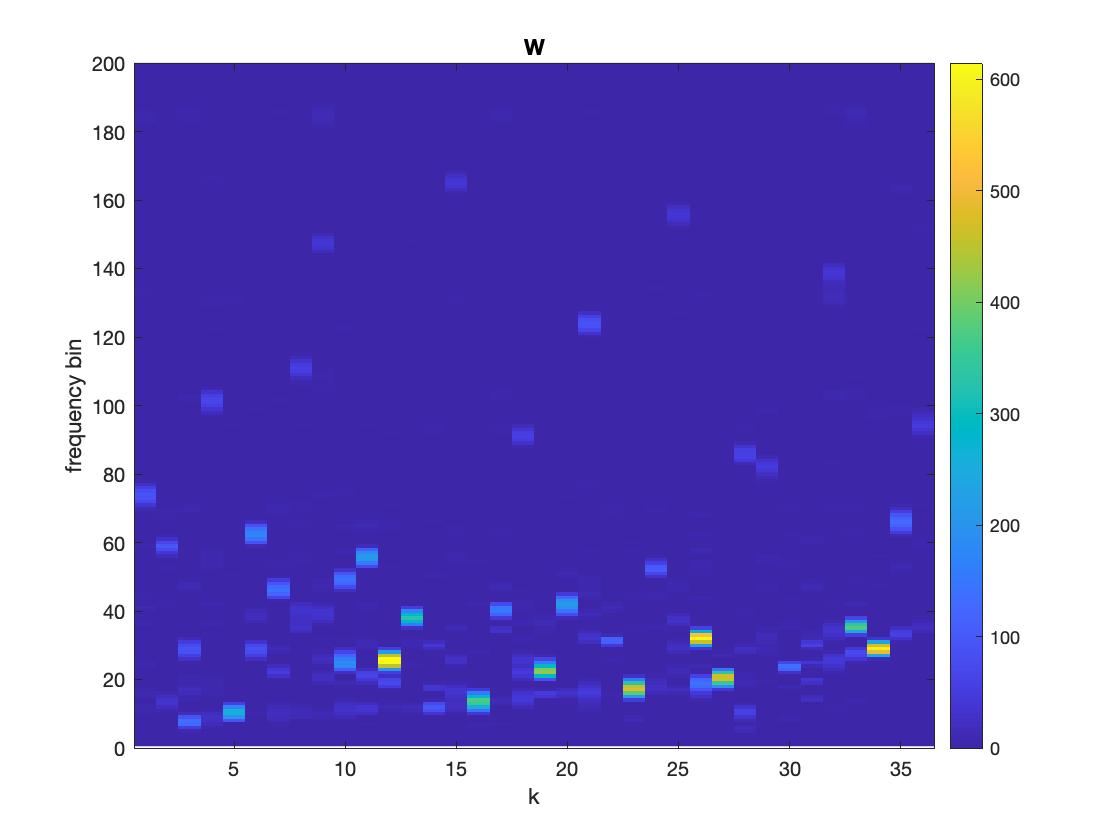 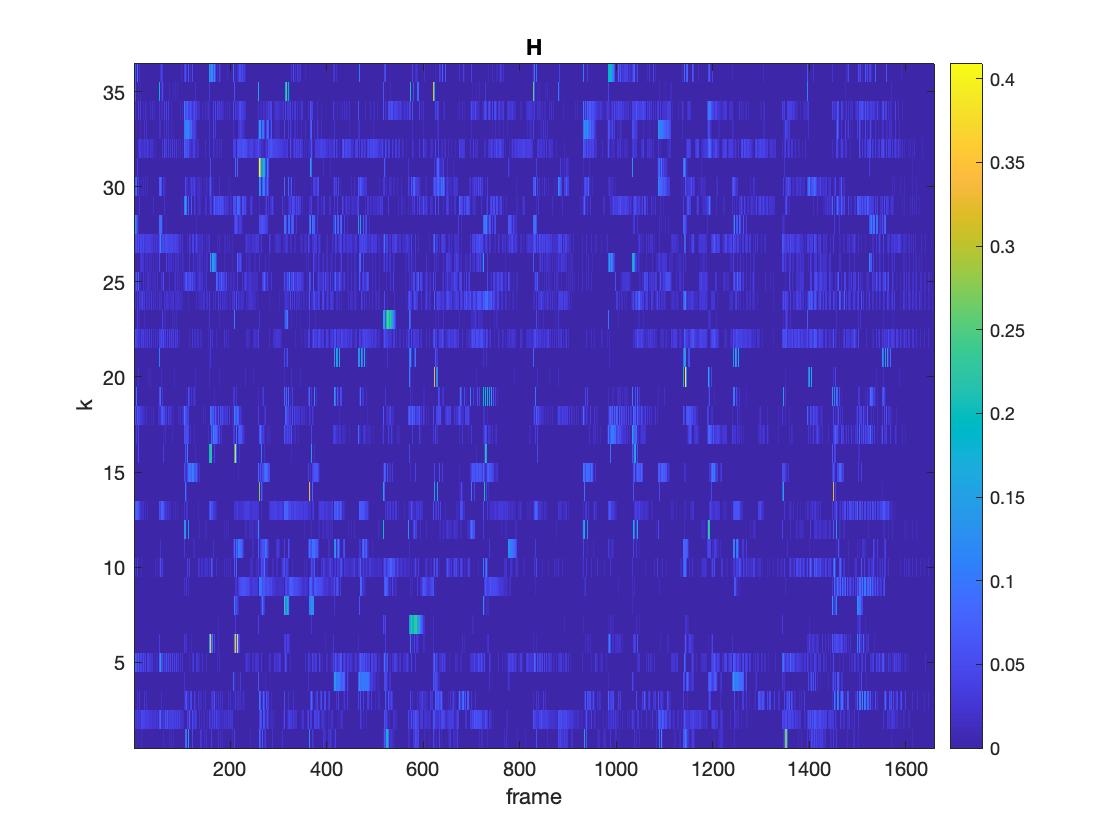 Use onsets to filter the notes
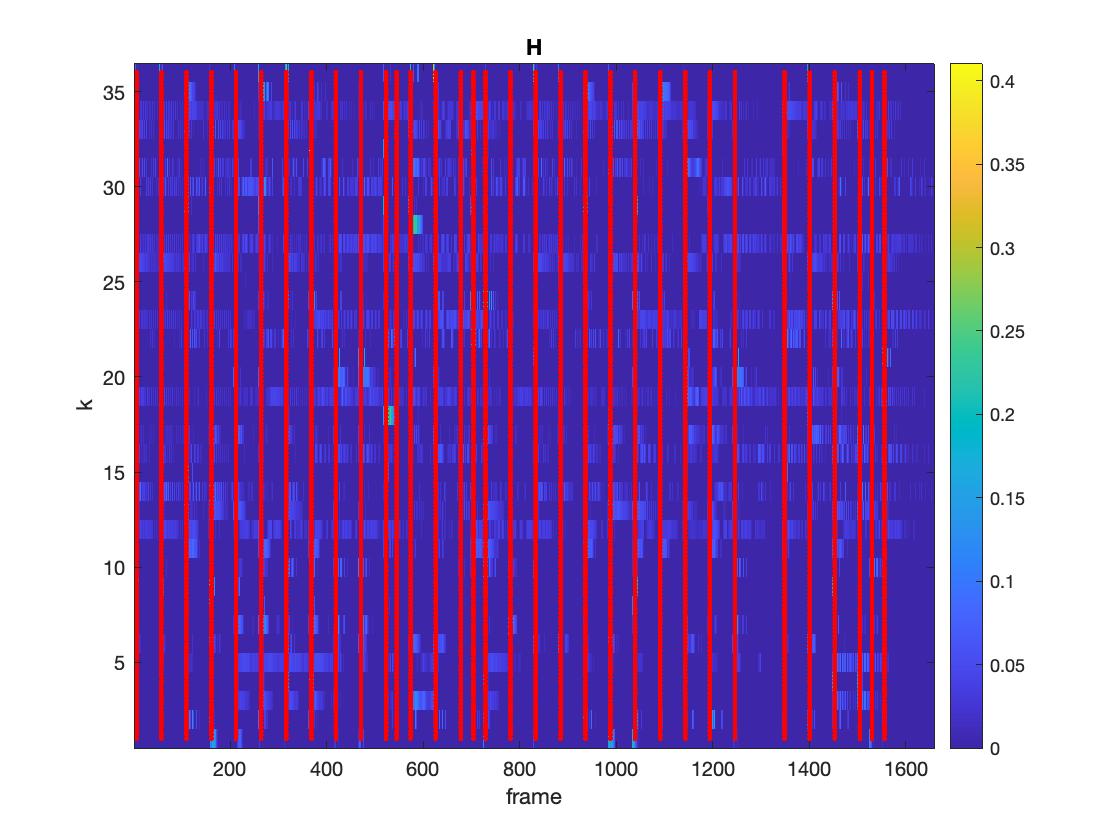 Postprocessing
1. Reduce the noise by choosing regions with values greater than 0.05
2. offset = onset + inter onset interval
3. Find the midi numbers with the closest frequency
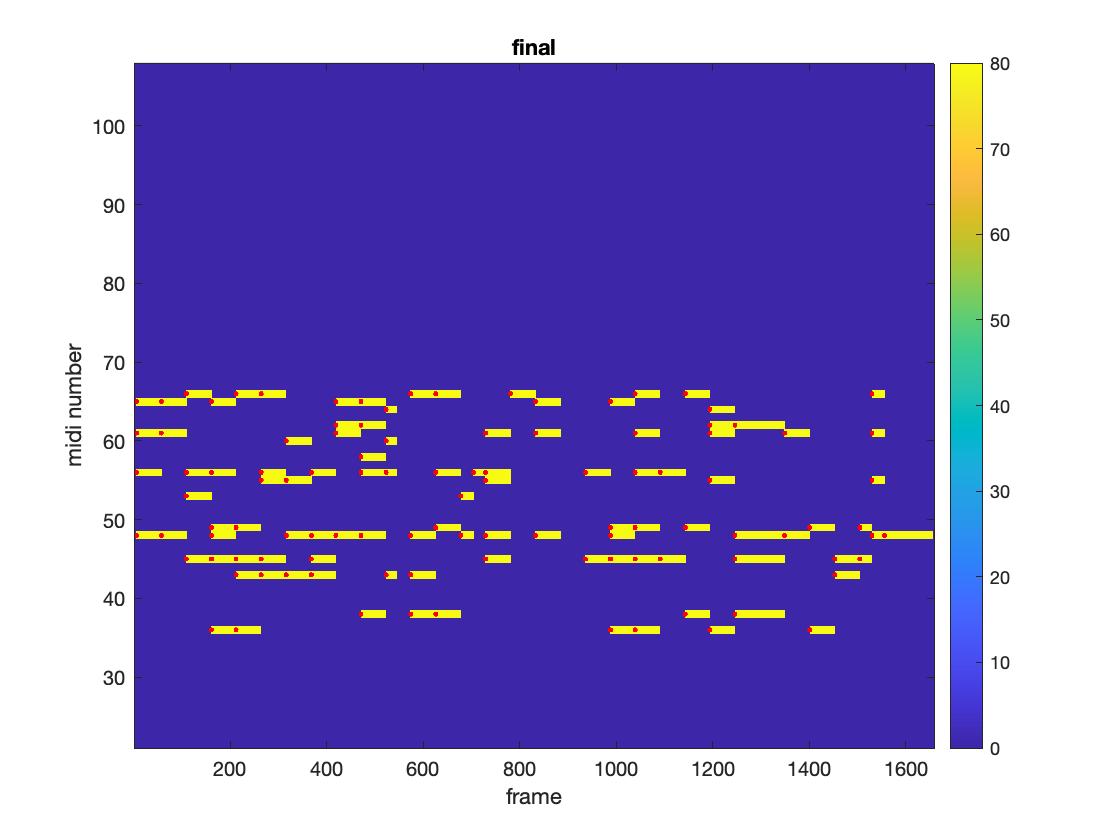 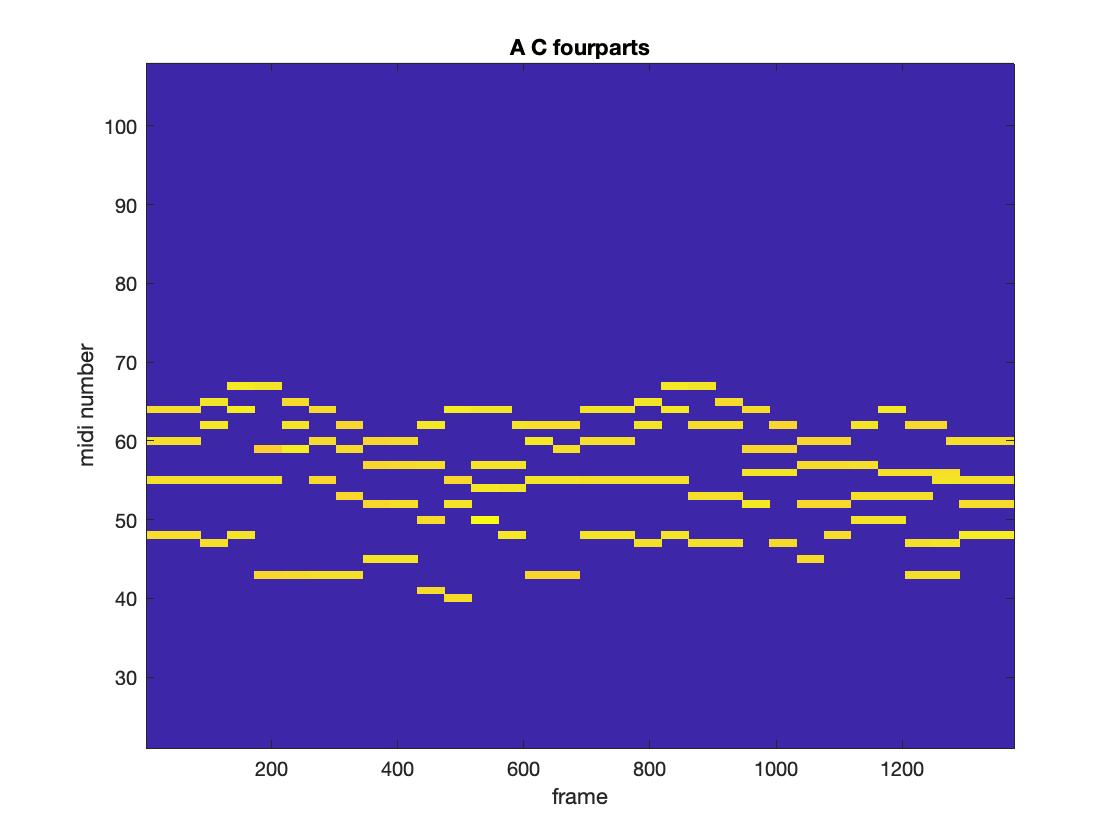 Going forward
Improve frequency detection 
Improve note extraction
Apply to music with multiple instruments
Generate the score